Lesson 91
ew, ui, ue /ū/
[Speaker Notes: ufliteracy.org]
Lesson 91
ew, ui, ue /ū/
[Speaker Notes: See UFLI Foundations lesson plan Step 1 for phonemic awareness activity.]
[Speaker Notes: See UFLI Foundations lesson plan Step 2 for student phoneme responses.]
oo
u
ie
igh
oa
ow
oe
ee
ea
ey
ai
ay
ir
ur
er
or
ore
ar
y
dge
g
tch
[Speaker Notes: See UFLI Foundations lesson plan Step 3 for auditory drill activity.]
[Speaker Notes: No slides needed for auditory drill.]
[Speaker Notes: See UFLI Foundations lesson plan Step 4 for blending drill word chain and grid. 
Visit ufliteracy.org to access the Blending Board app.]
[Speaker Notes: See UFLI Foundations lesson plan Step 5 for recommended teacher language and activities to introduce the new concept.]
oo
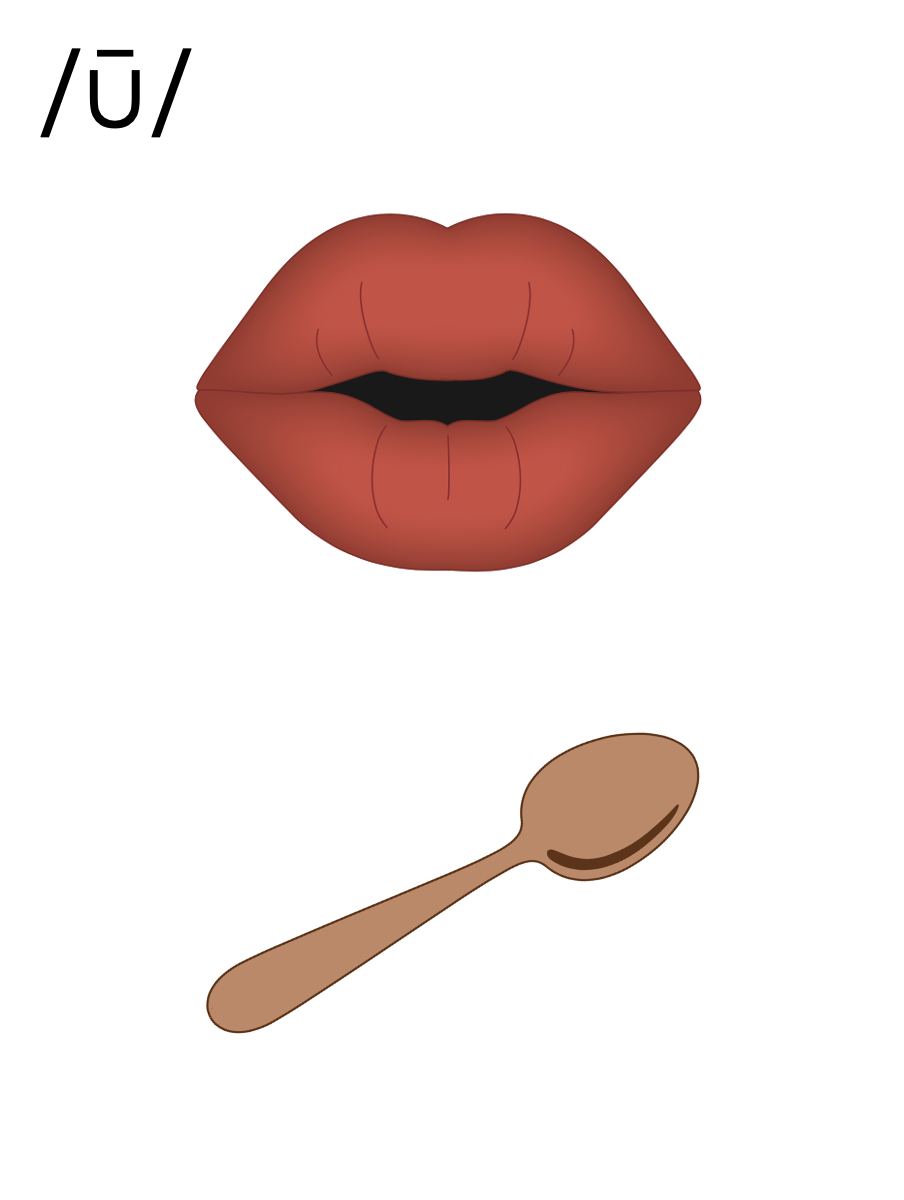 ew
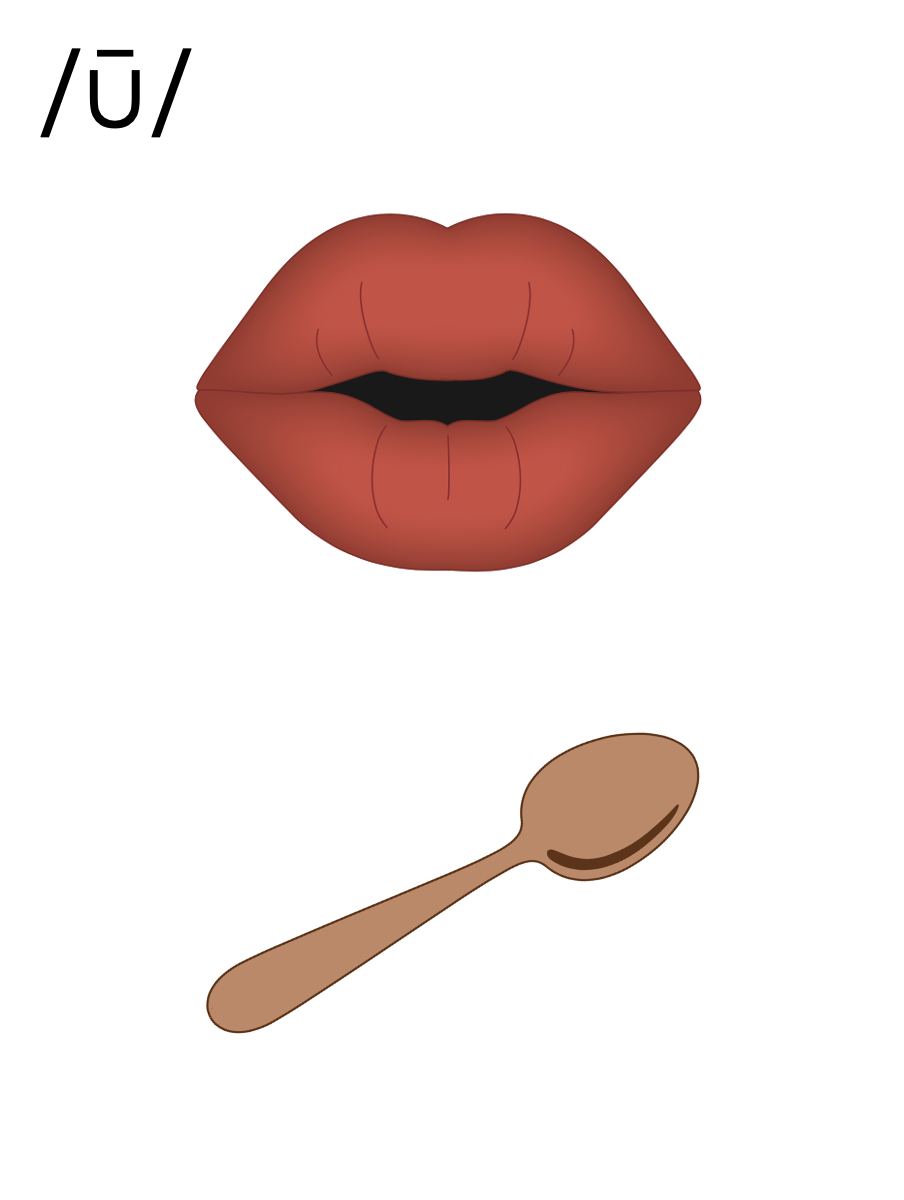 chew
flew
grew
ew
ui
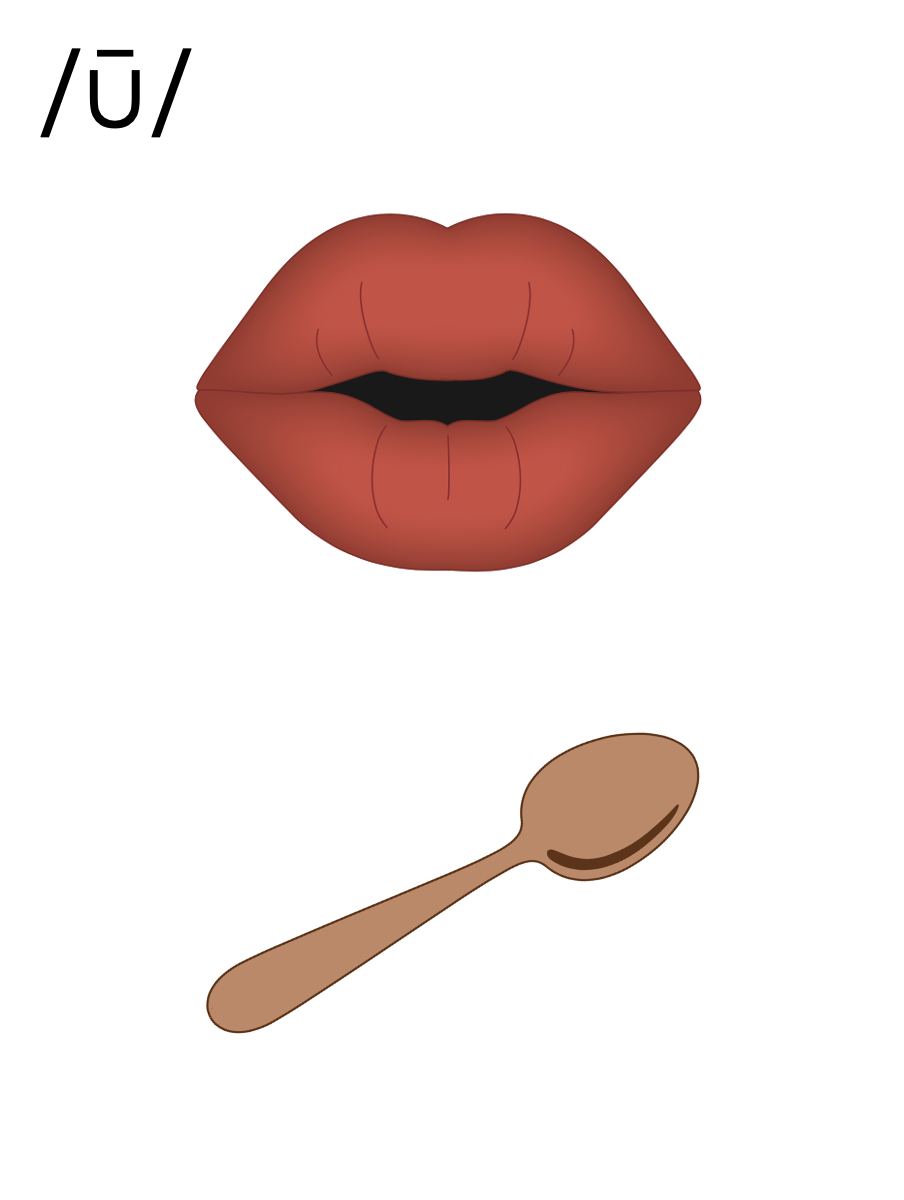 fruit
suit
juice
ui
ue
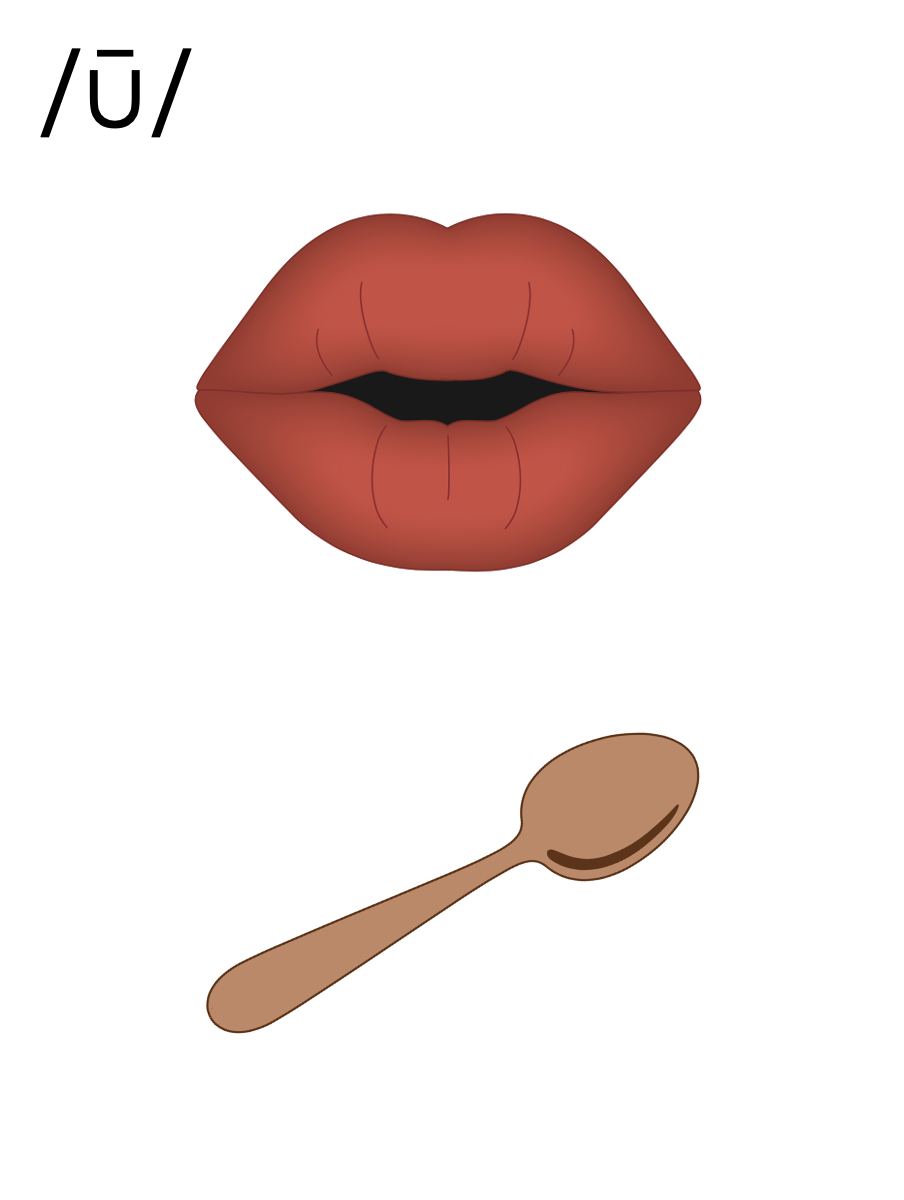 blue
glue
sue
ue
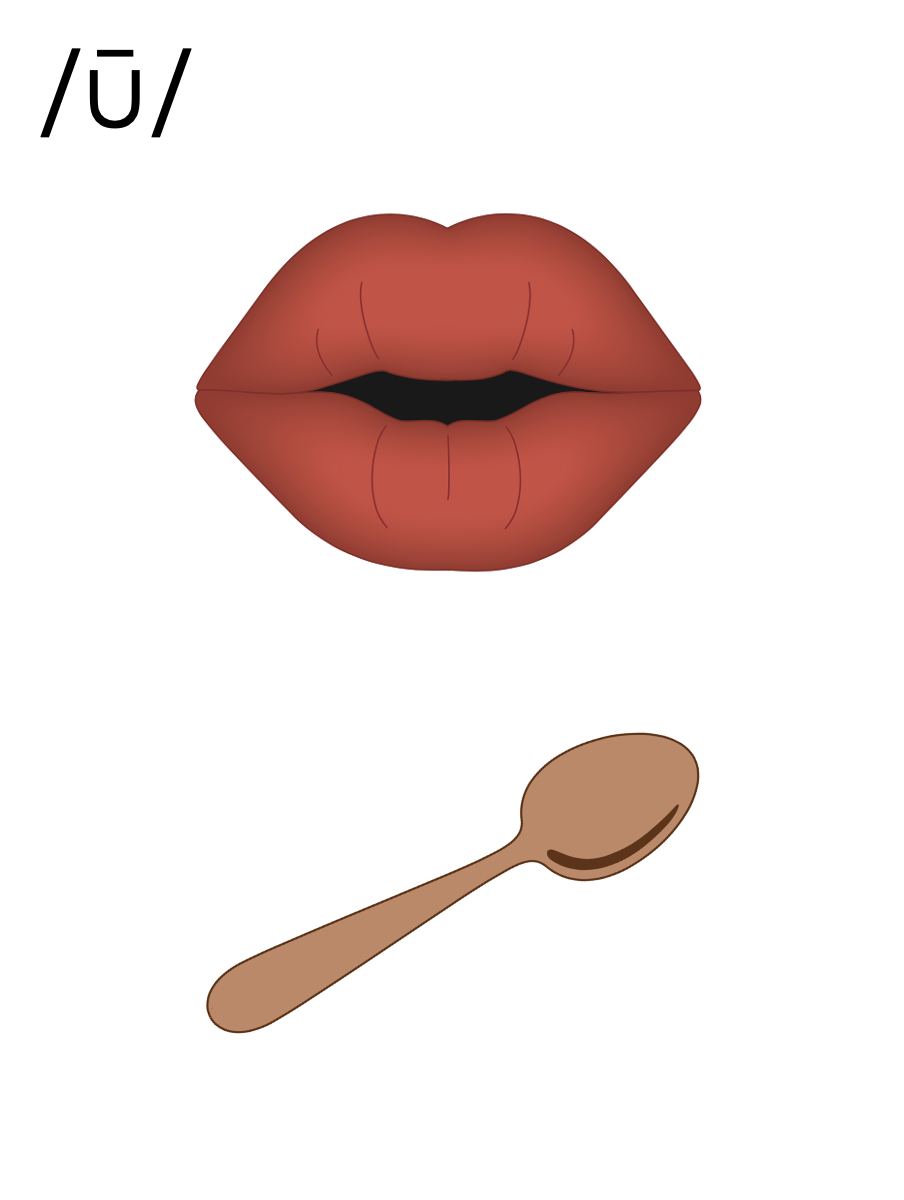 u_e
u
oo
ew
ui
ue
[Speaker Notes: Handwriting paper for letter formation practice. Use as needed. 
See UFLI Foundations manual for more information about letter formation.]
blew
blueprint
new
drew
chew
cruise
fruit
juice
blue
newborn
Tuesday
[Speaker Notes: See UFLI Foundations lesson plan Step 5 for words to spell.
Handwriting paper to model spelling.]
[Speaker Notes: See UFLI Foundations lesson plan Step 5 for words to spell.
Handwriting paper for guided spelling practice.]
Insert brief reinforcement activity and/or transition to next part of reading block.
Lesson 91
ew, ui, ue /ū/
New Concept Review
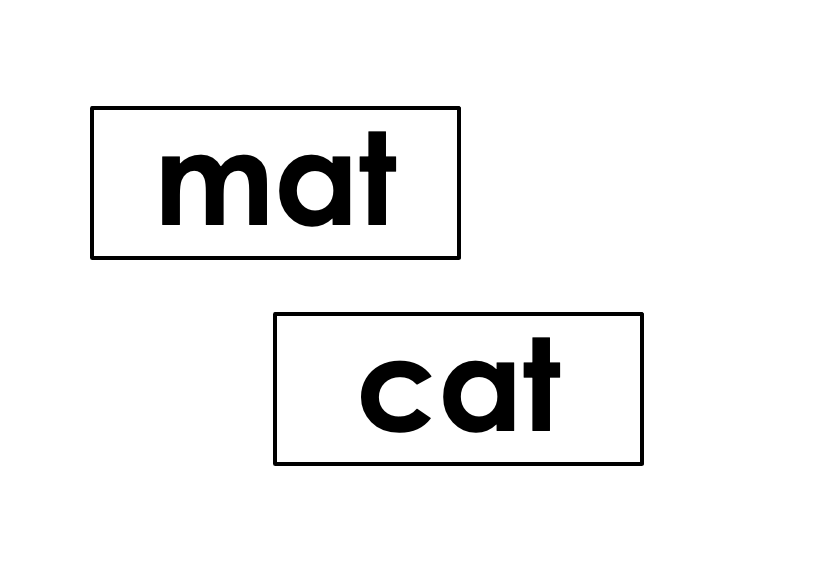 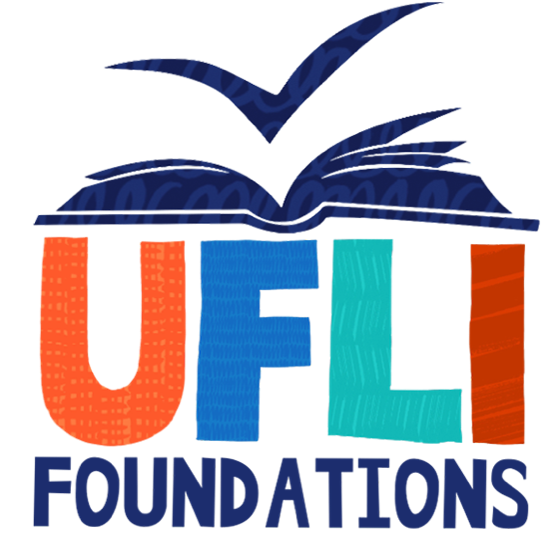 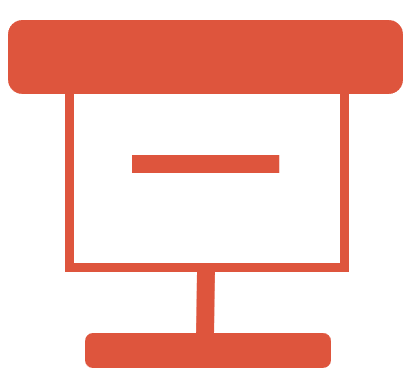 [Speaker Notes: See UFLI Foundations lesson plan Step 5 for recommended teacher language and activities to review the new concept.]
oo
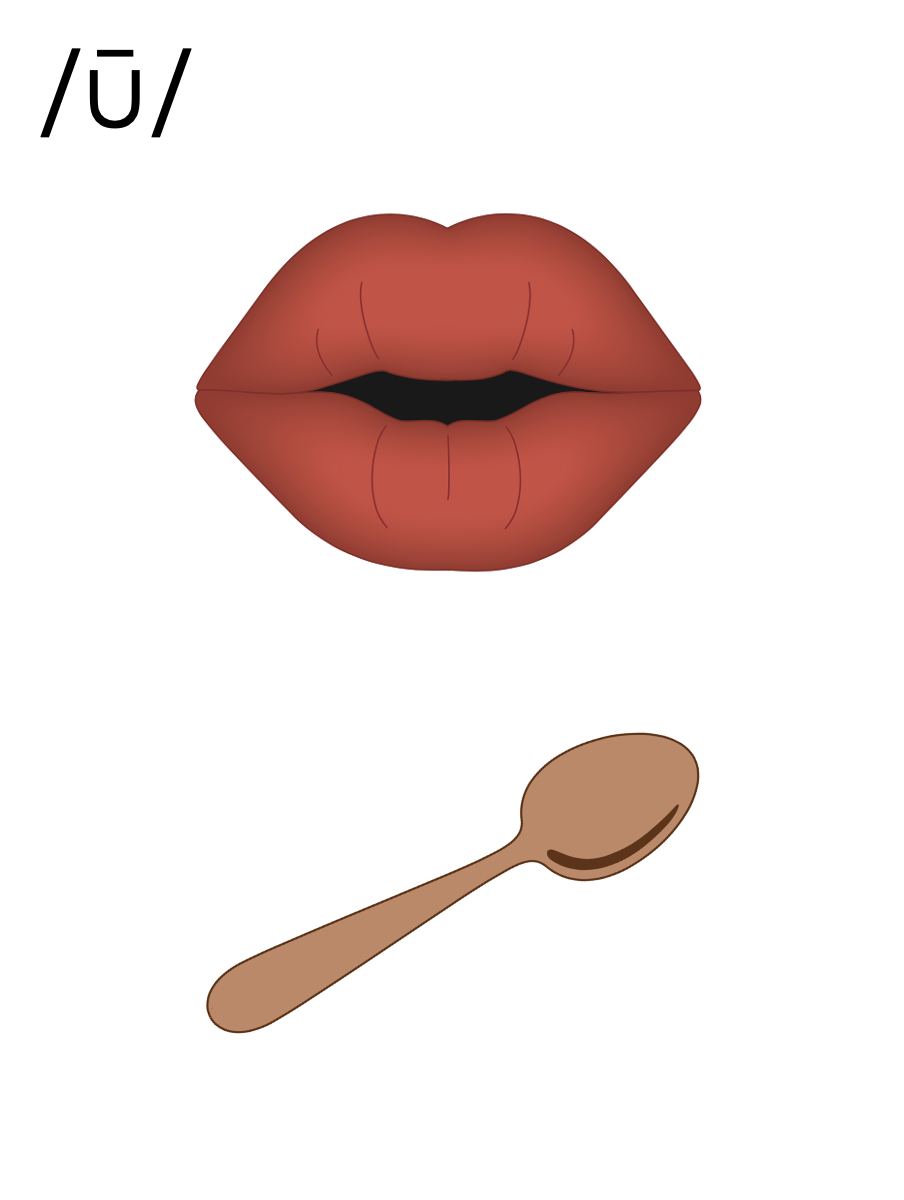 ew
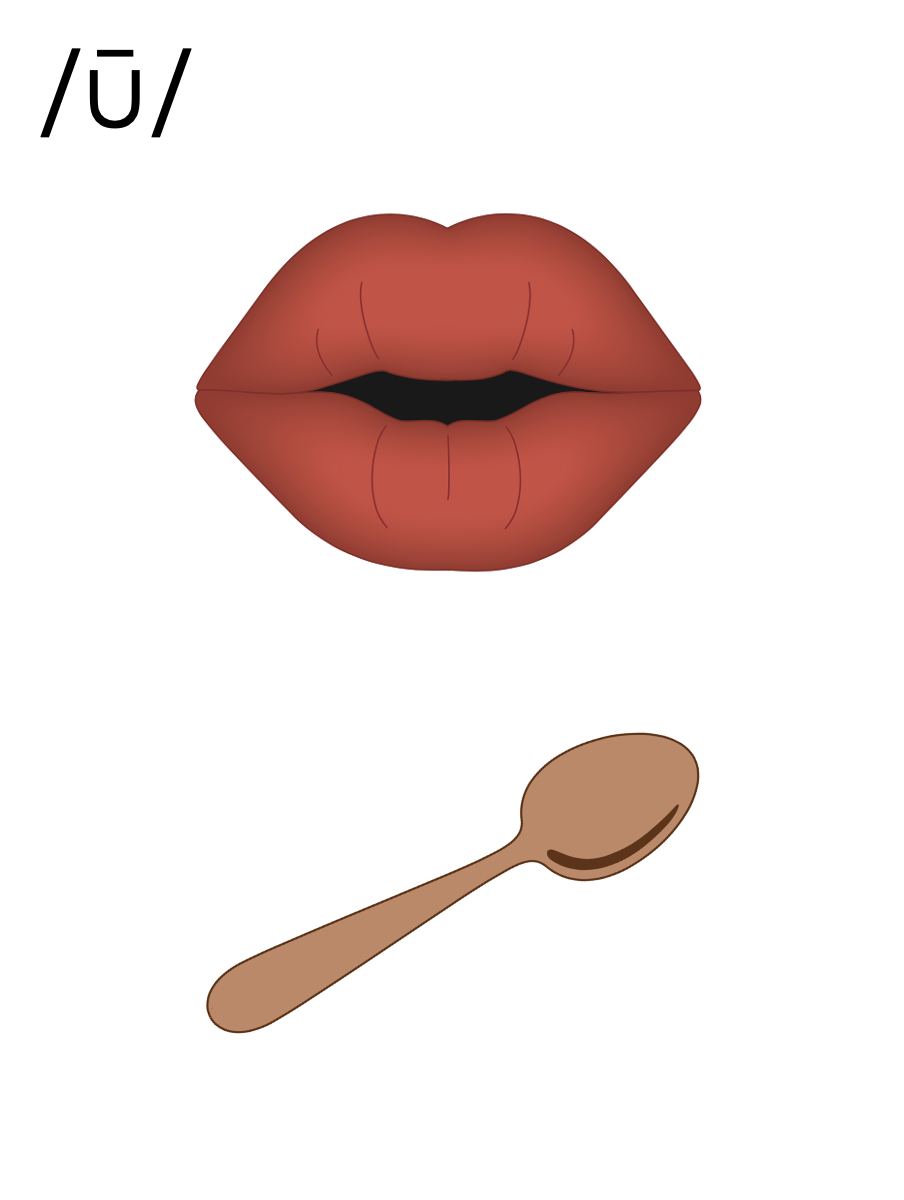 chew
flew
grew
ew
ui
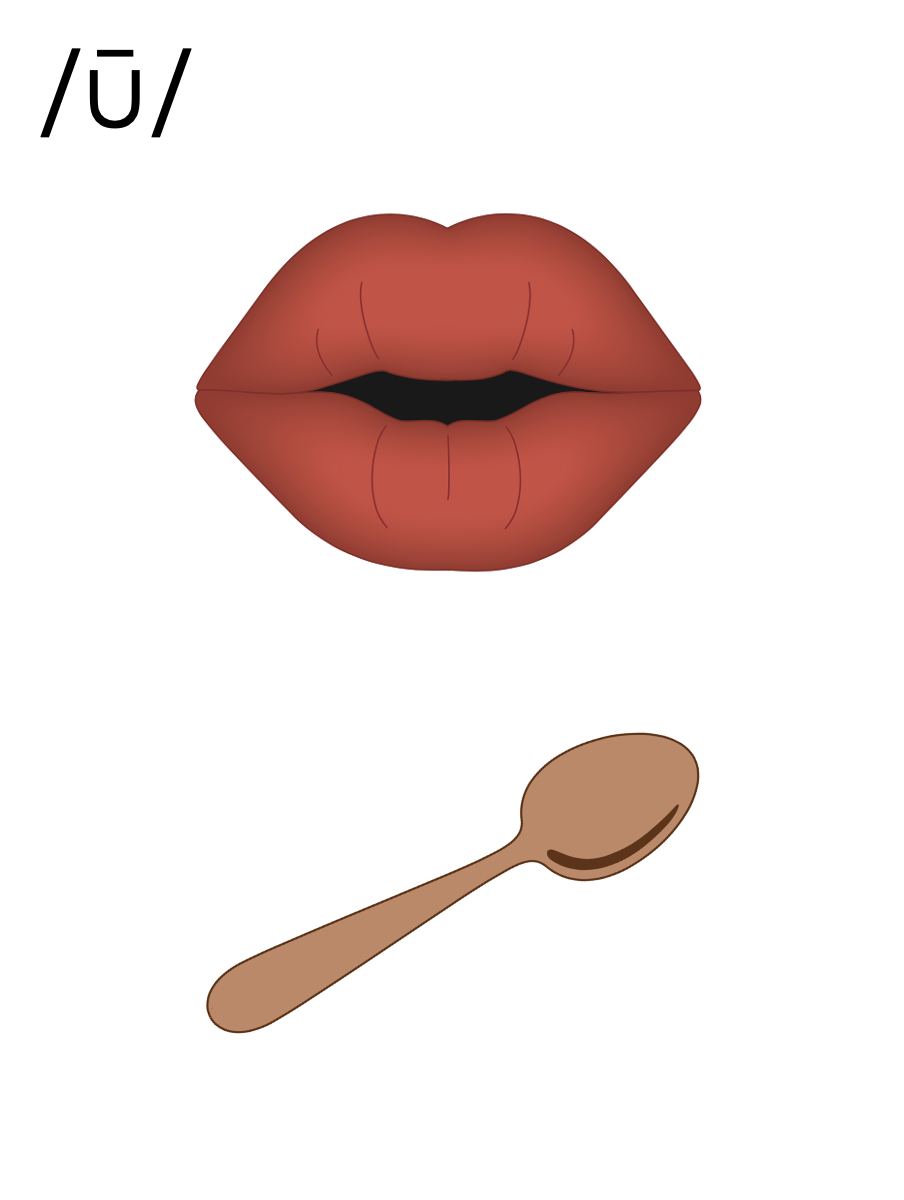 fruit
suit
juice
ui
ue
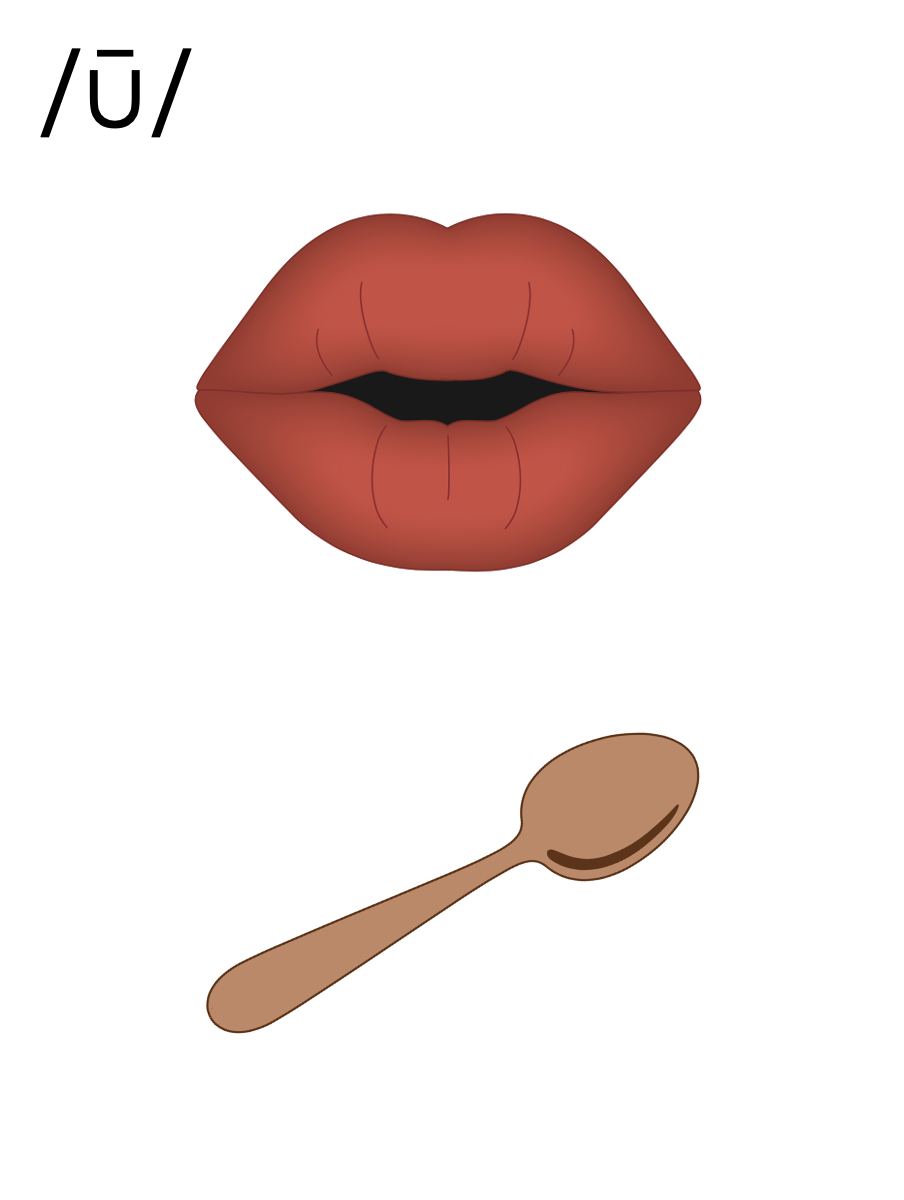 blue
glue
sue
ue
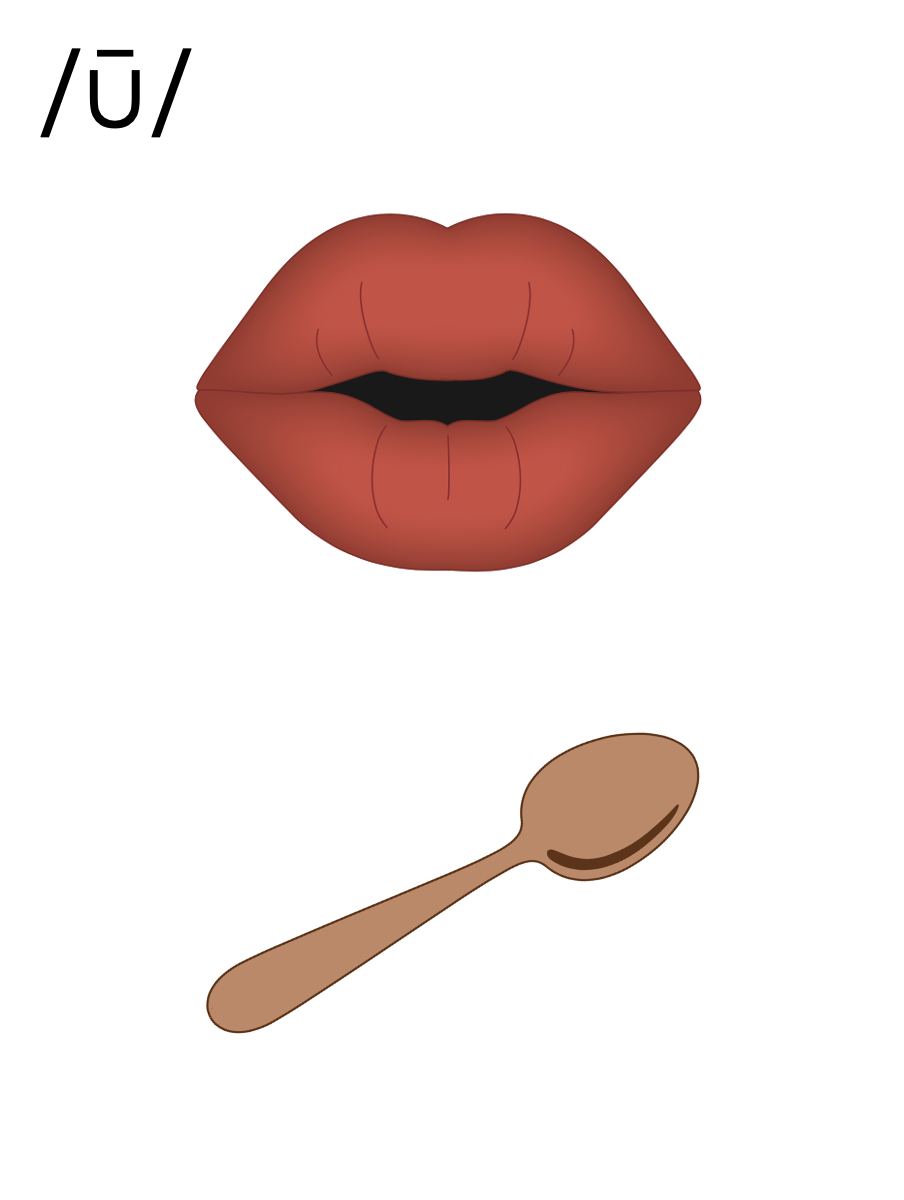 u_e
u
oo
ew
ui
ue
new
threw
fruit
blue
[Speaker Notes: See UFLI Foundations lesson plan Step 6 for word work activity. 
Visit ufliteracy.org to access the Word Work Mat apps.]
[Speaker Notes: See UFLI Foundations lesson plan Step 7 for irregular word activities.
The white rectangle under each word may be used in editing mode. Cover the heart and square icons then reveal them one at a time during instruction.]
[Speaker Notes: See UFLI Foundations manual for more information about reviewing irregular words.]
floor
[Speaker Notes: Lesson 89+

OOR represents the /or/ sound.

The white rectangle under the word may be used in editing mode. Cover the heart and square icons then reveal them one at a time during instruction.]
poor
[Speaker Notes: Lesson 89+

OOR represents the /or/ sound.

The white rectangle under the word may be used in editing mode. Cover the heart and square icons then reveal them one at a time during instruction.]
door
[Speaker Notes: Lesson 89+

OOR represents the /or/ sound.

The white rectangle under the word may be used in editing mode. Cover the heart and square icons then reveal them one at a time during instruction.]
won
[Speaker Notes: Lesson 90+

O represents the /ŭ/ sound.

The white rectangle under the word may be used in editing mode. Cover the heart and square icons then reveal them one at a time during instruction.]
son
[Speaker Notes: Lesson 90+

O represents the /ŭ/ sound.

The white rectangle under the word may be used in editing mode. Cover the heart and square icons then reveal them one at a time during instruction.]
[Speaker Notes: Handwriting paper for irregular word spelling practice. Use as needed. 
See UFLI Foundations manual for more information about reviewing irregular words.]
Teach
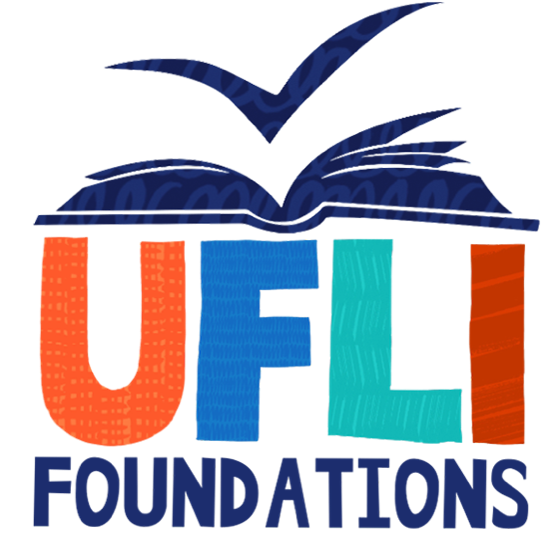 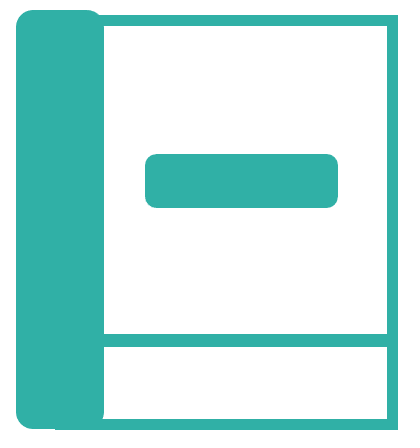 [Speaker Notes: The orange star indicates these are new irregular words that need to be introduced. 
See UFLI Foundations manual for more information about teaching irregular words.]
month
[Speaker Notes: Lesson 91+

O represents the /ŭ/ sound.

The white rectangle under the word may be used in editing mode. Cover the heart and square icons then reveal them one at a time during instruction.]
[Speaker Notes: Handwriting paper for irregular word spelling practice. Use as needed. 
See UFLI Foundations manual for more information about teaching irregular words.]
[Speaker Notes: See UFLI Foundations lesson plan Step 8 for connected text activities.]
Sue made stew for the whole crew.
What month will we go on the cruise?
Sue threw on her new suit to go to the pool.
[Speaker Notes: See UFLI Foundations lesson plan Step 8 for sentences to write.]
[Speaker Notes: The UFLI Foundations decodable text is provided here. See UFLI Foundations decodable text guide for additional text options.]
Cruise Ship Trip
Drew and Marley were thrilled as they walked onto their first cruise ship. They had been packing for this trip for months. Their suitcases were so full they almost did not close. When they got to their cabin, they looked out their window and saw the vast blue sea. It was very pretty!
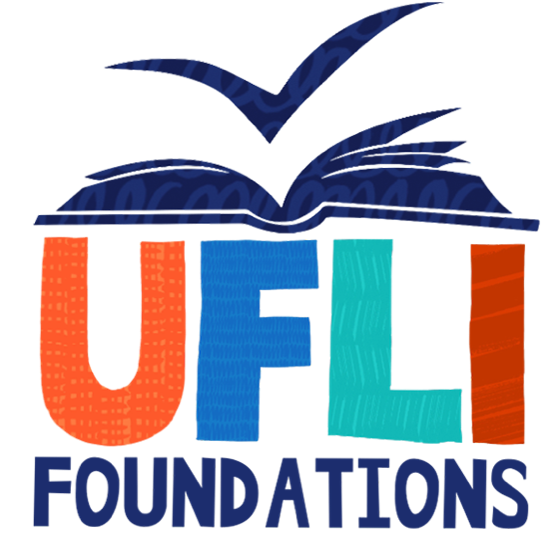 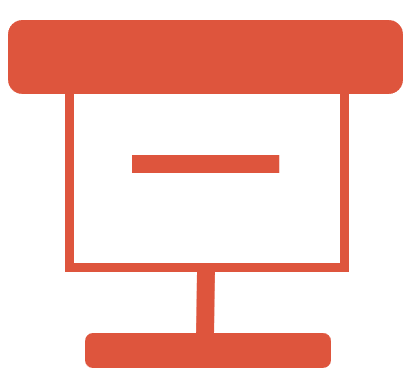 They left their suitcases in the cabin and went to grab a bite to eat by the pool. Yes, the new cruise ship had a pool! How cool! Drew drank apple juice while Marley chewed on some fruit. They watched the crew greeting everyone as they came onto the ship.
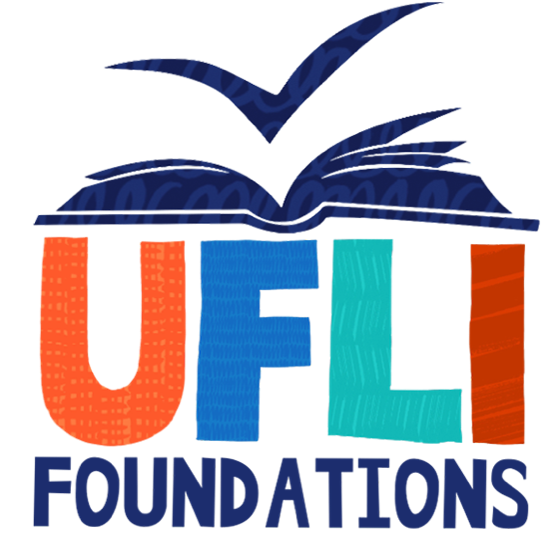 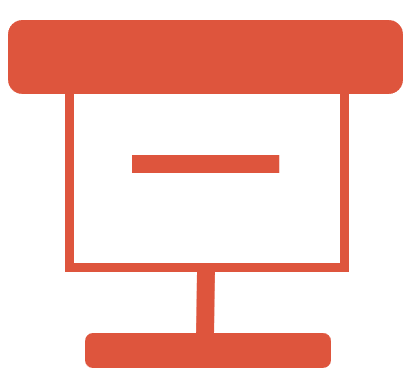 “This is going to be a fantastic trip!” said Marley. “Yes, I think when we get back on Tuesday, I will feel relaxed and renewed!” Drew said as the ship’s horn blew. Honk! Honk! “And off we go!” Marley squealed. It was a dream come true.
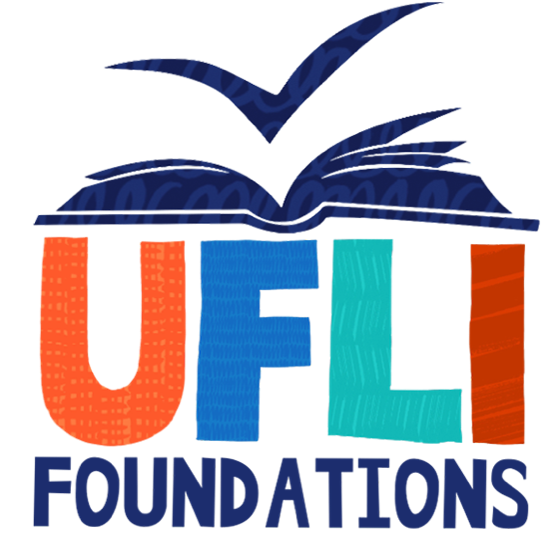 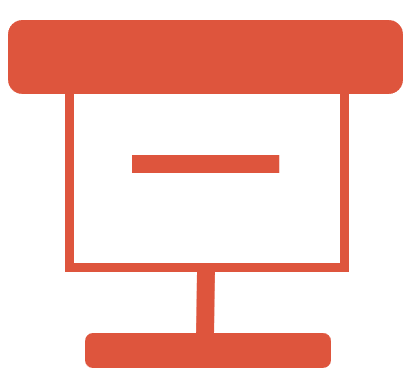 Insert brief reinforcement activity and/or transition to next part of reading block.